«Роль блогів в освітньому процесі»
ФУБ-2-14
Притуляк Анастасія
Блоґ -це веб-сайт, головний зміст якого — записи, зображення чи мультимедіа, що регулярно додаються. Для блоґів характерні короткі записи тимчасової значущості.
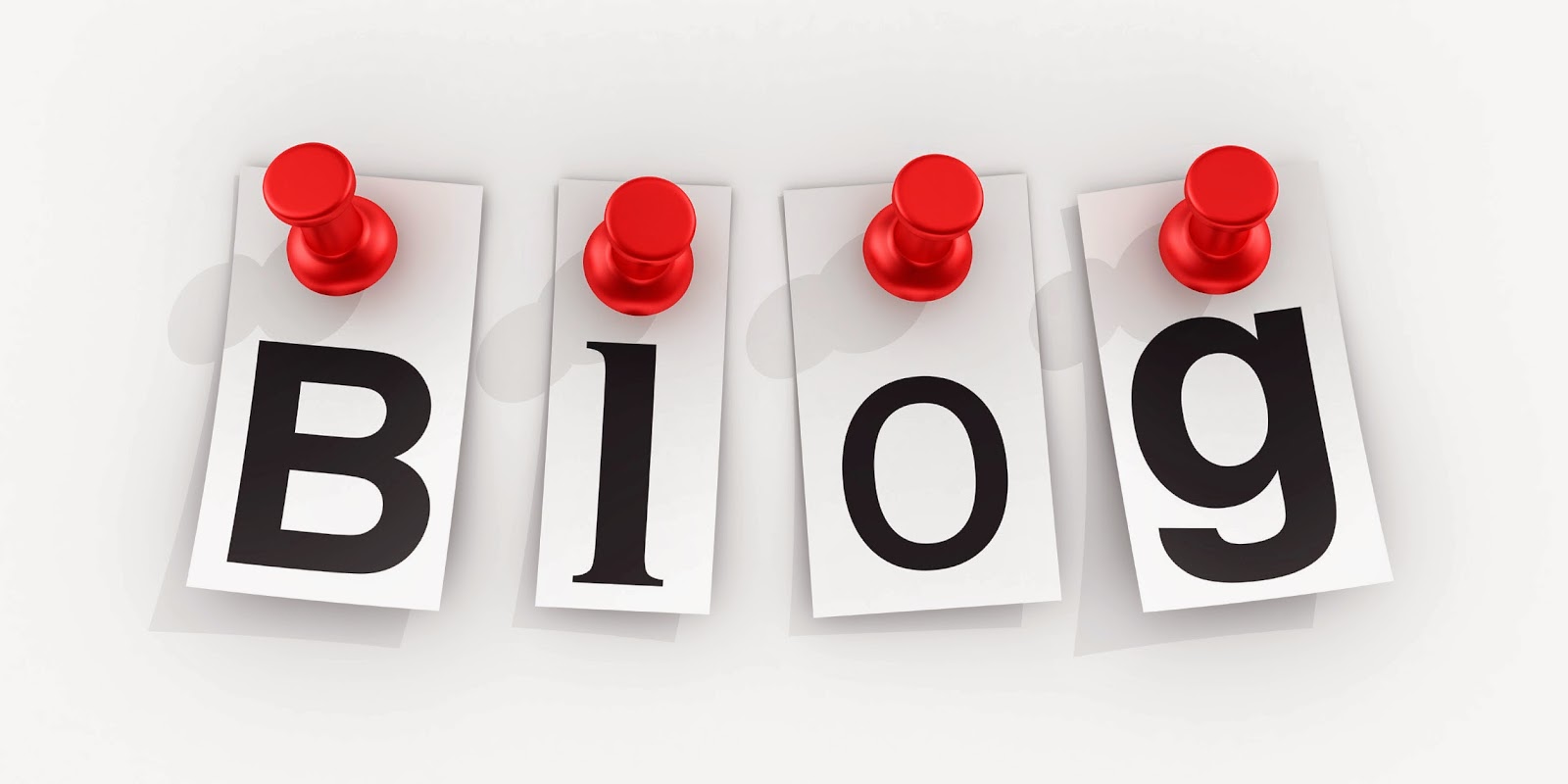 За визначенням українського дослідника Салиги П. Г. «Блог — це самостійне динамічне інтерактивне електронне видання, що містить статті, які додаються через невизначені періоди часу та розміщуються у хронологічному порядку.»[1]Блоґерами називають людей, які ведуть блоґ.Сукупність всіх блоґів в Інтернеті прийнято називати блоґосферою.Пост (окреме повідомлення блоґу) має заголовок, дату публікації, зміст (інформаційне наповнення блоґу). Як правило, до кожного посту читачі можуть залишити коментарі (відгуки до публікації) за допомогою простої Web-форми.За версією газети «Вашингтон профайл» (англ. Washington Profile), першим блоґом вважають сторінку Тіма Бернерса-Лі, де він, починаючи з 1992року, публікував новини.Широке використання блоґів розпочалося з 1996 року.У серпні 1999 року комп'ютерна компанія «Pyra Labs» із Сан-Франциско відкрила сайт Blogger. Це була перша безкоштовна блоґова служба. Згодом Blogger був викуплений компанією Google.В 2006 році після позову компанії Apple (2004 р.) на блоґерів, було винесено рішення суду про те, що вони володіють тими ж правами по нерозголошенню джерел інформації, що й журналісти.Популярність блоґосфери зумовлена насамперед можливістю використання таких недоступних раніше інструментів, як RSS, trackback та ін.Відмінністю блоґів від щоденникових записів є те, що перші зазвичай передбачають сторонніх читачів, які можуть вступити в публічну дискусію з автором (наприклад, у коментарях до запису).
Як блог допомагає у навчанні:1.Можна виконувати завдання онлайн.2.На інших освітніх блогах можна знайти відповіді на певні питання.3.Завести нові і корисні для навчання знайомства.4.Дізнавати багато нової інформації для себе.5.Спілкуватися з викладачем онлайн.
Дякую за увагу!